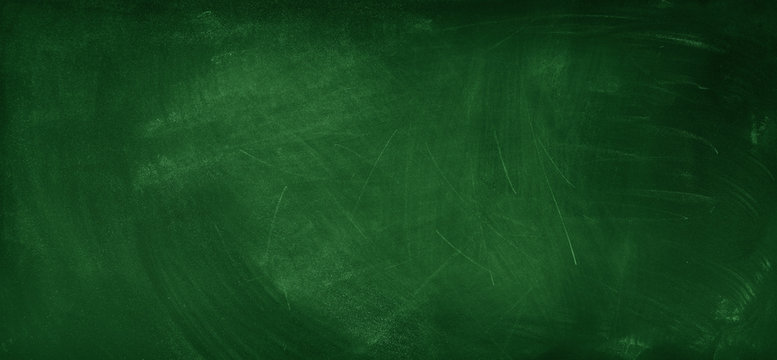 グシャの世界史探究授業　シリア・パレスチナ②
ヘブライ人とユダヤ教
ユダヤ教はなぜ誕生したのか？
古代オリエント文明とその周辺
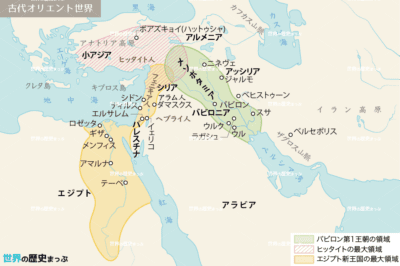 メソポタミア
エーゲ海
エジプト
シリア・パレスチナ
エーゲ海
オリエント統一と分裂
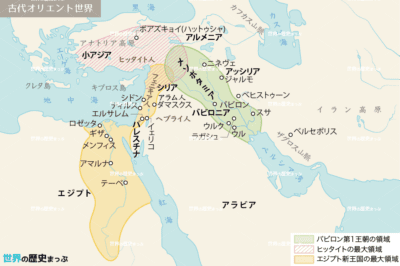 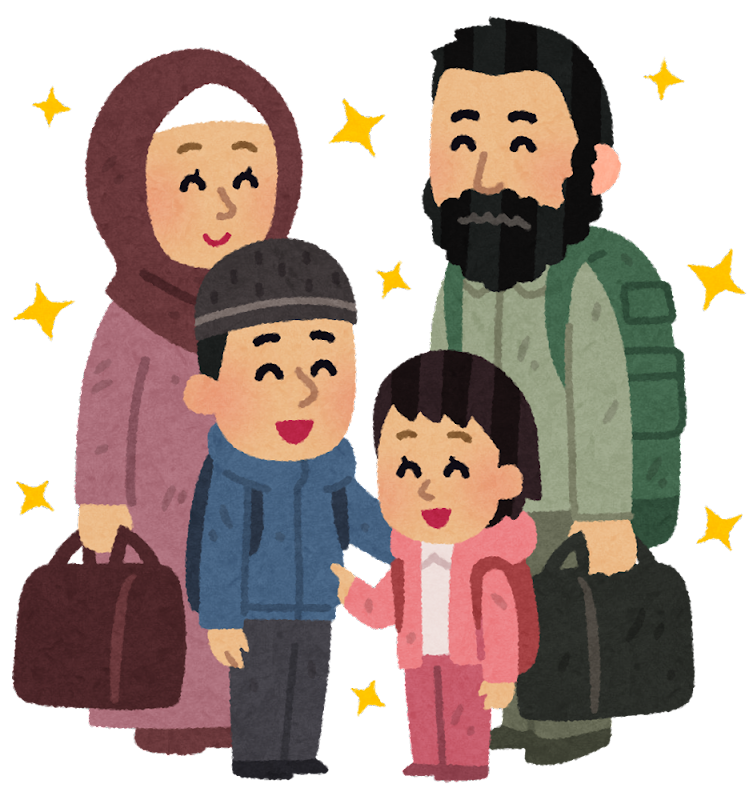 ヘブライ人
移住
中王国
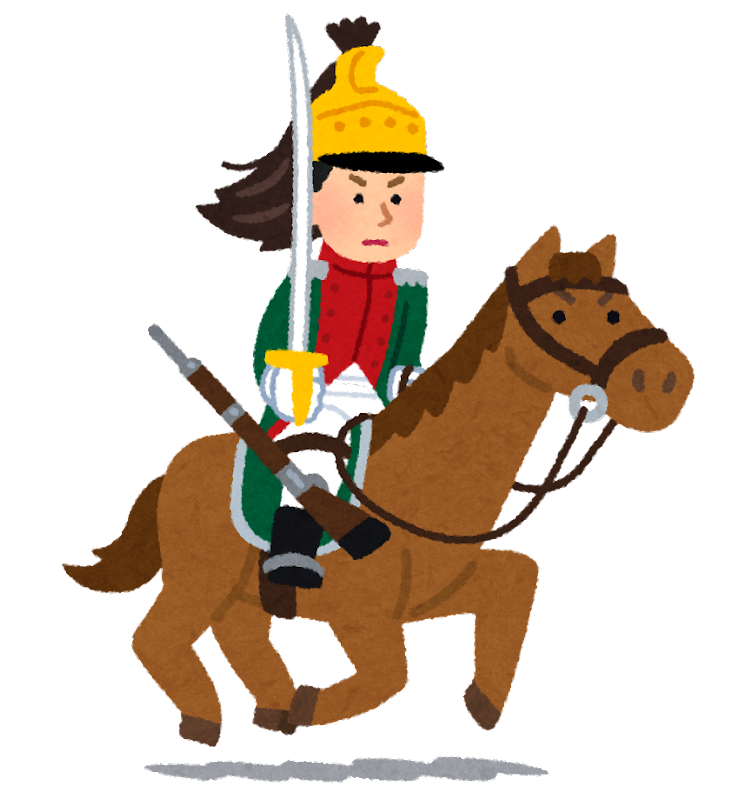 ヒクソスと一緒に！
ヒクソス撃退後
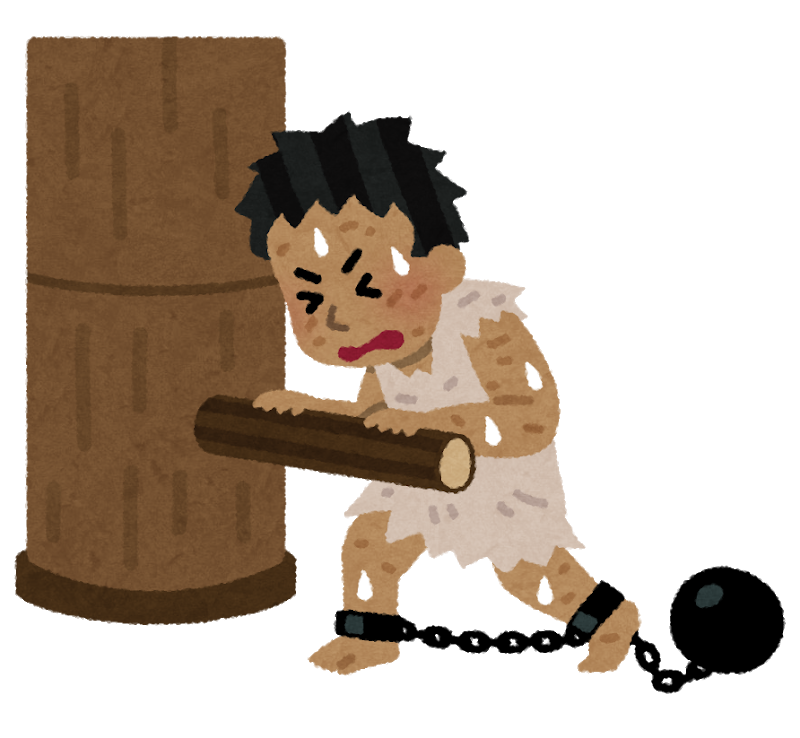 つらいよー！
新王国
ヘブライ人
ヘブライ人に圧政
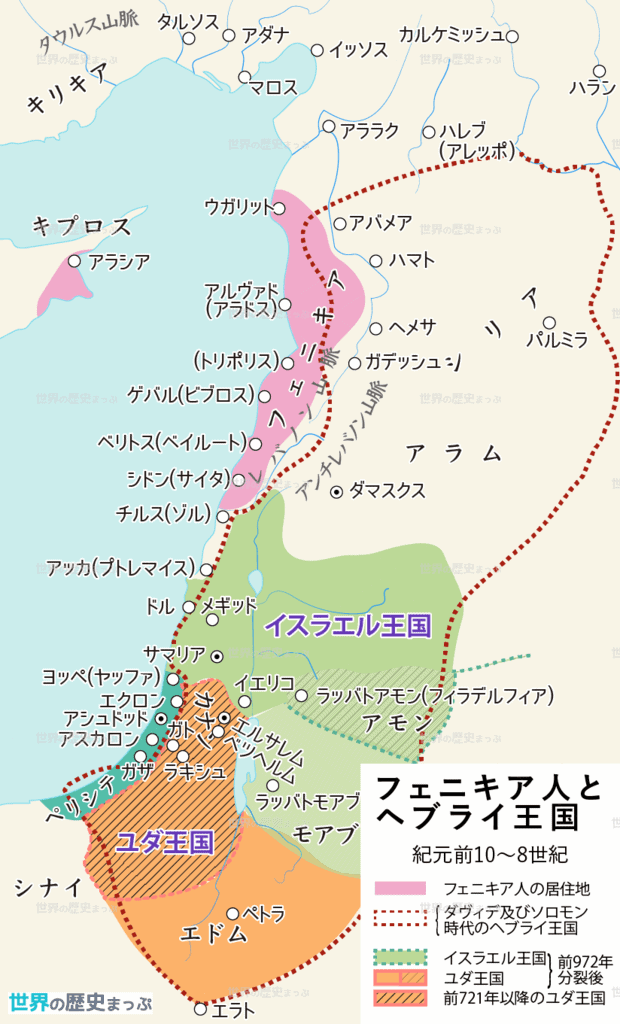 ヘブライ人
海の民
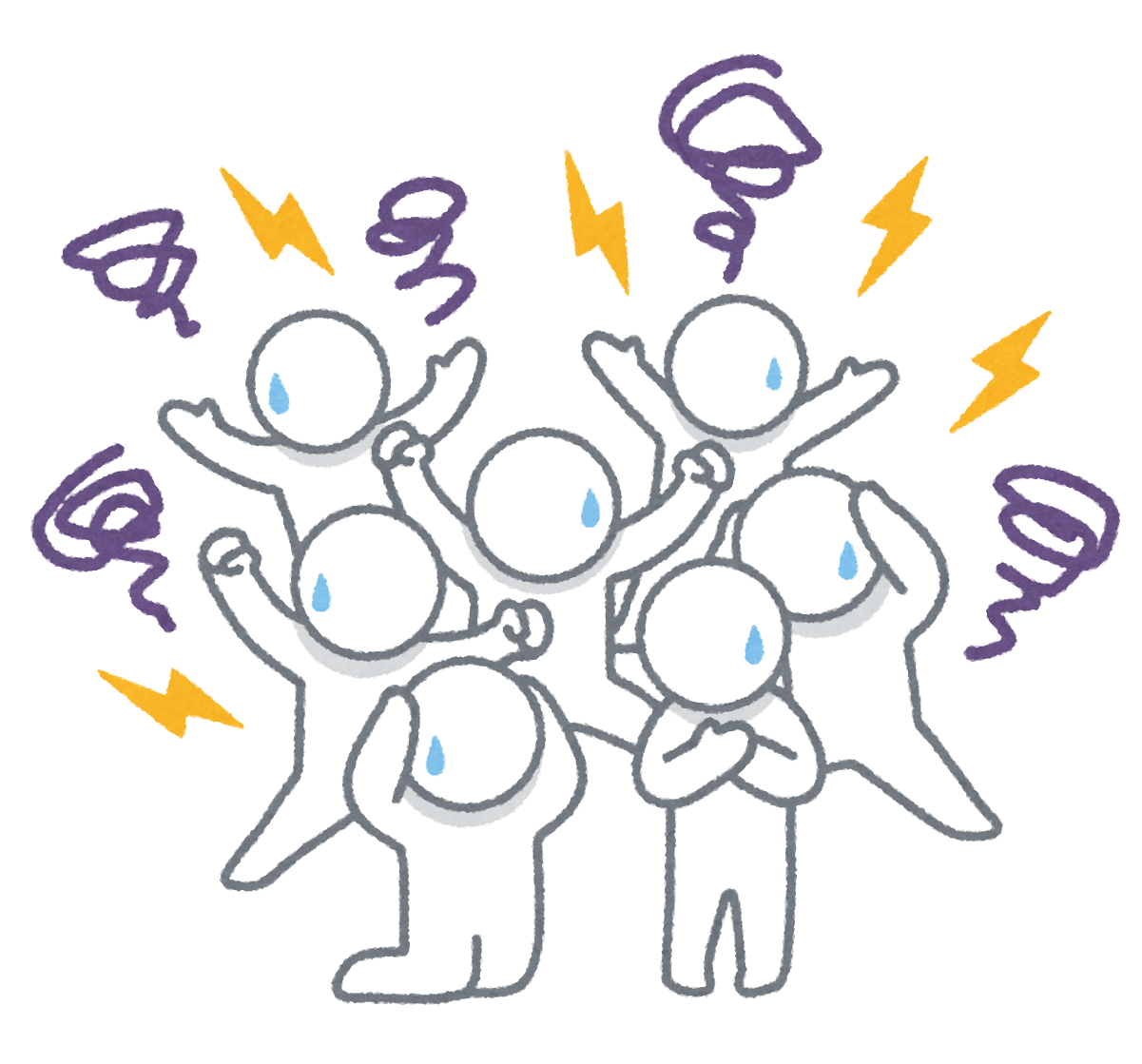 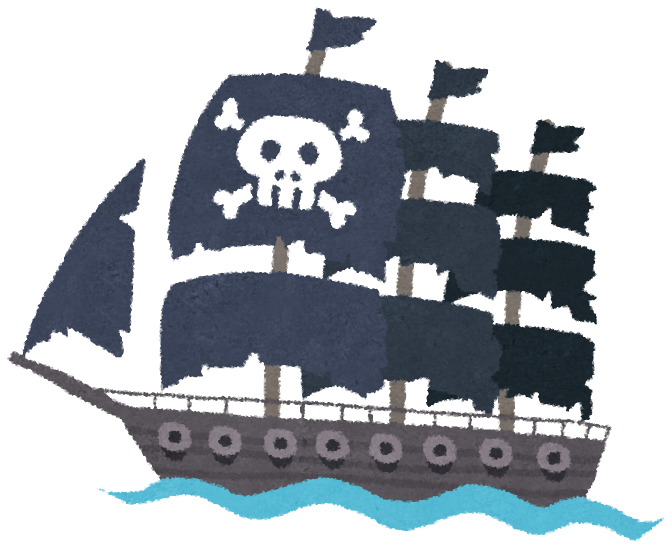 混乱
ヘブライ王国
ヘブライ人
海の民
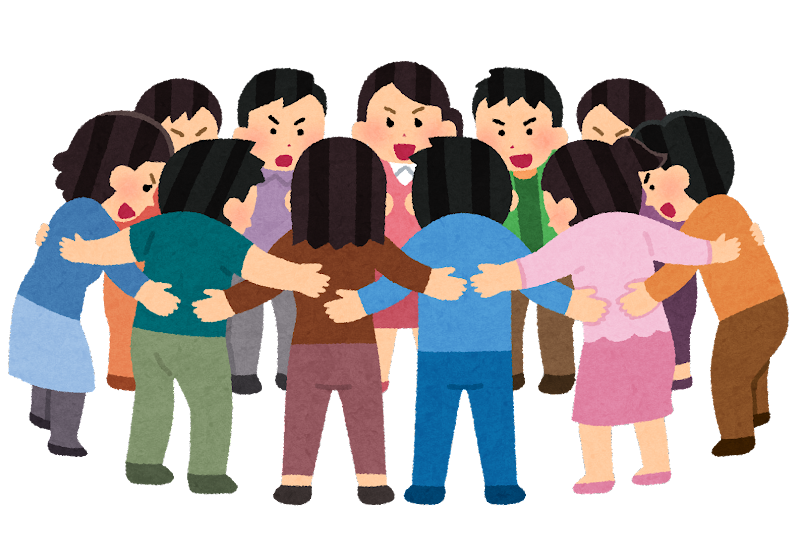 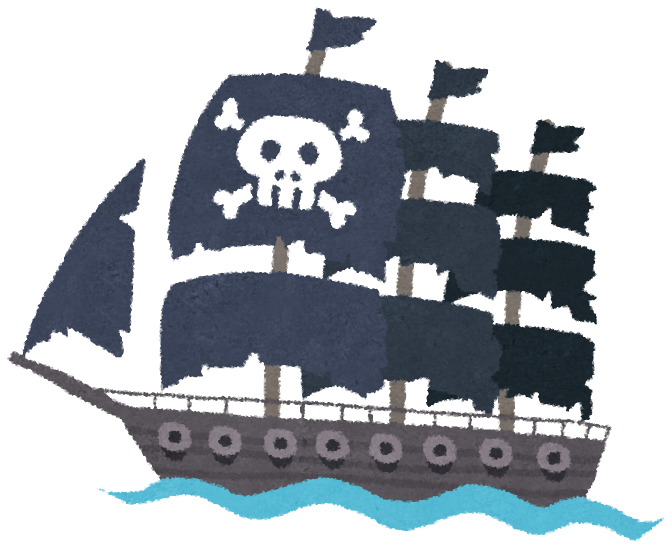 イェルサレム
団結
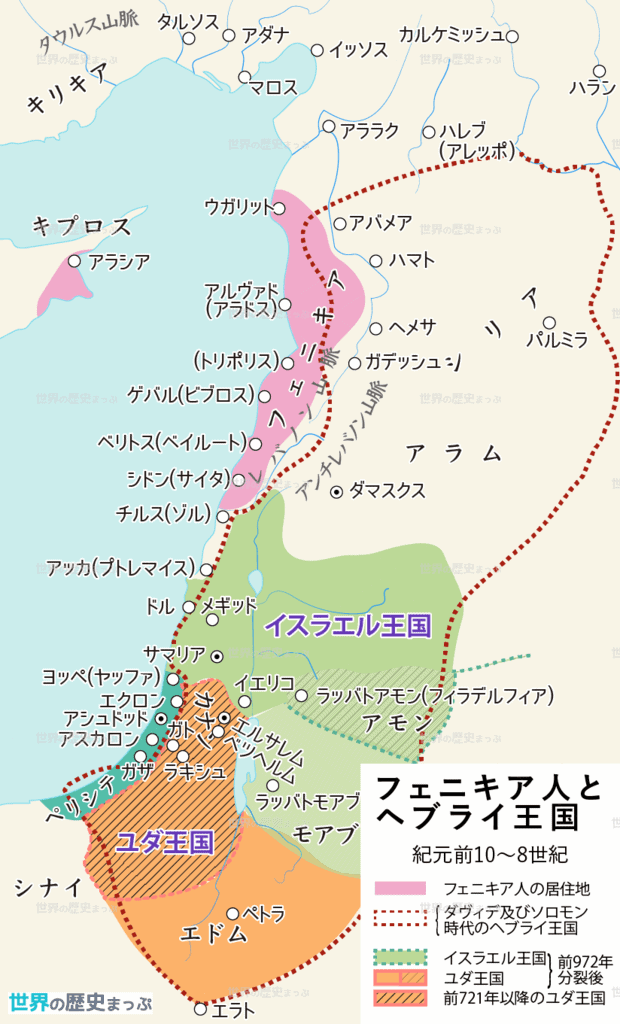 イスラエル王国
ユダ王国
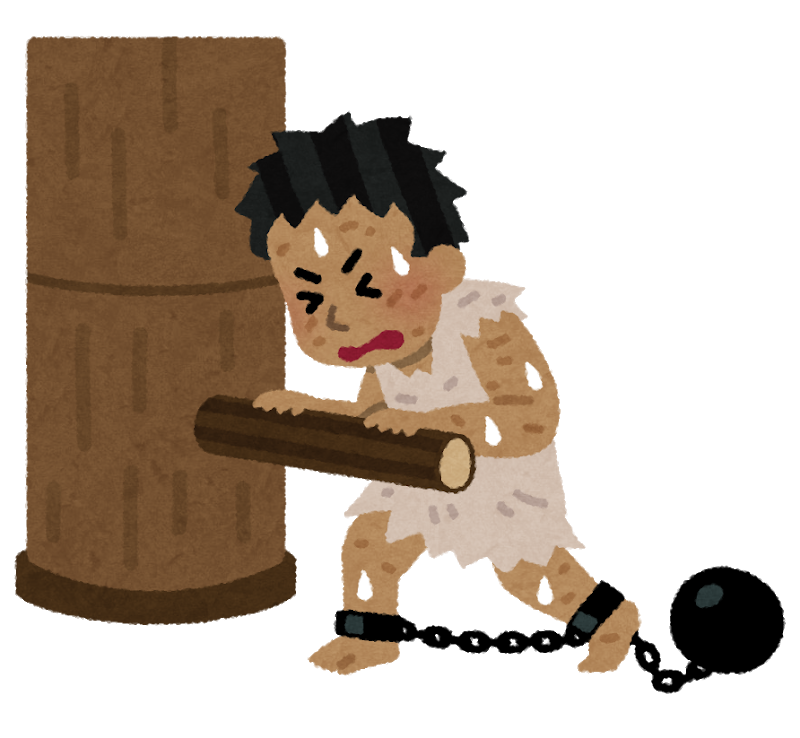 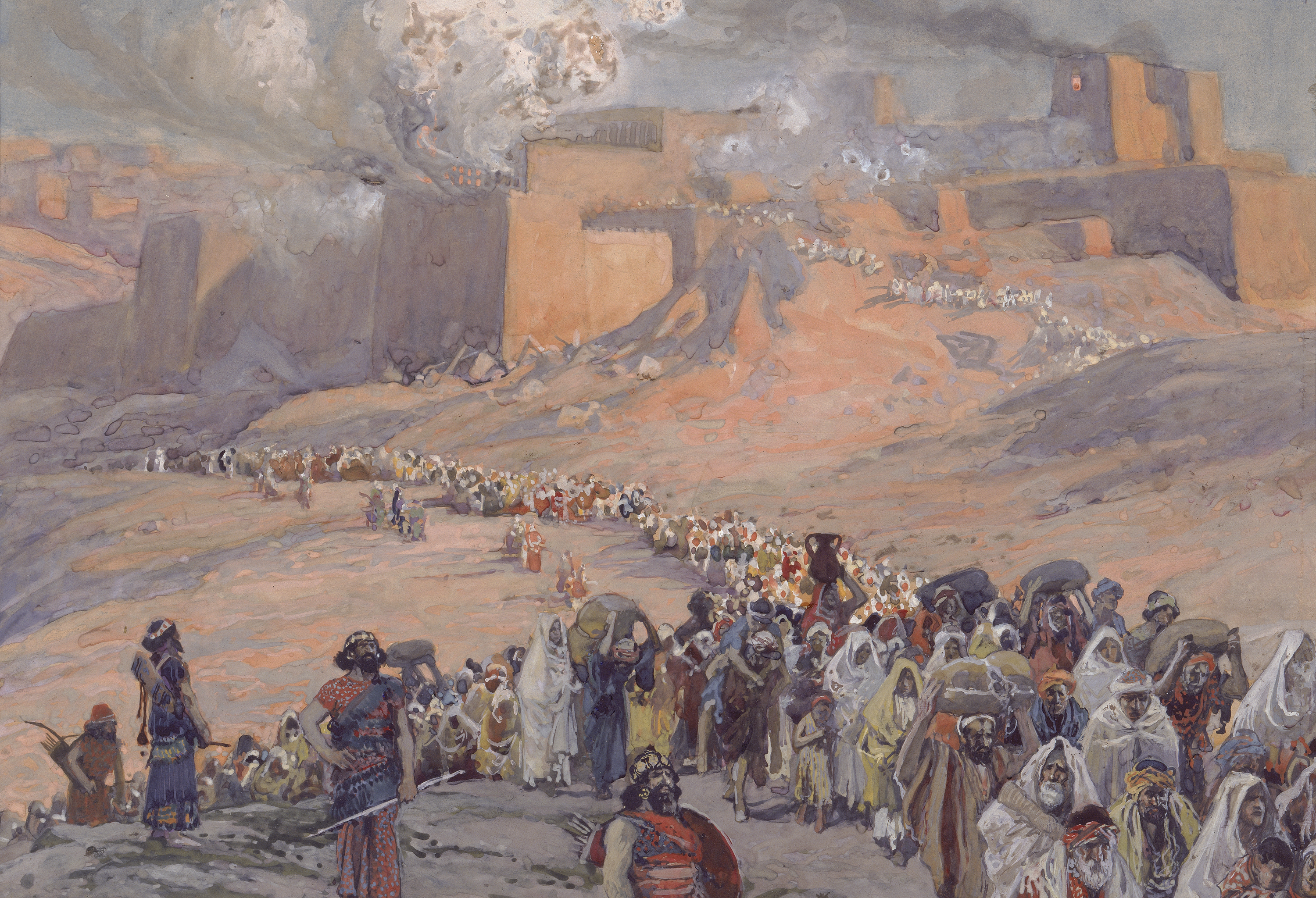 の過去
エジプト圧政
バビロン捕囚
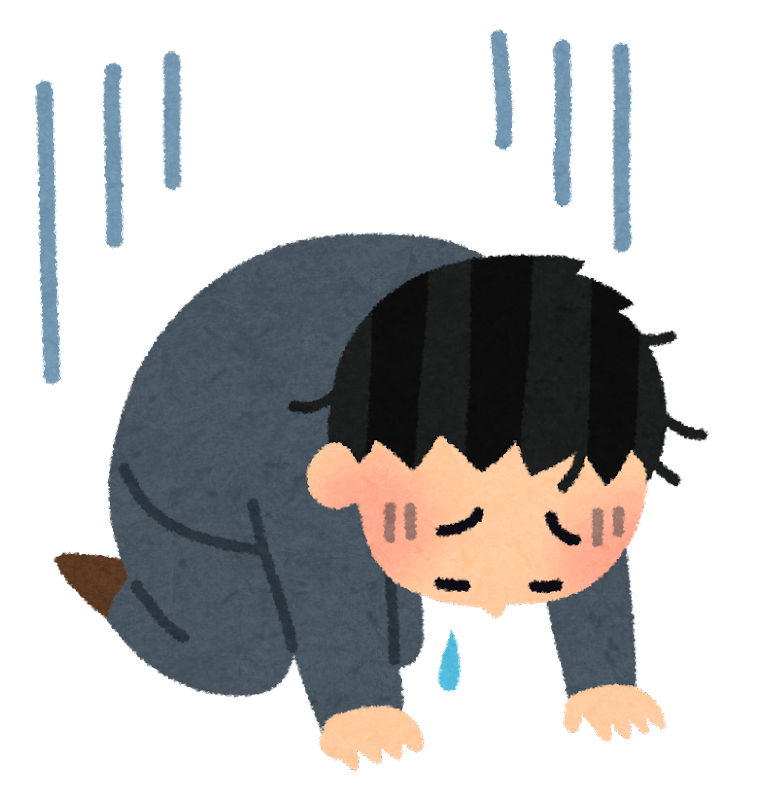 民族的苦難
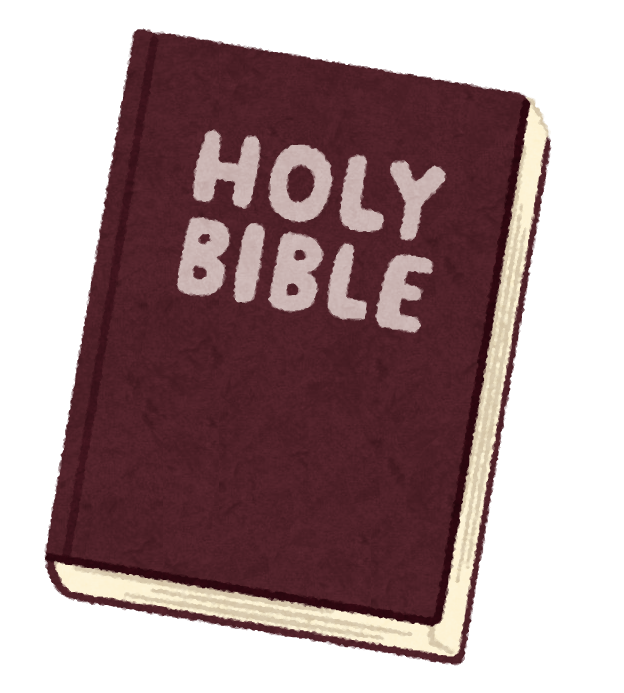 旧約聖書
ユダヤ教の聖典
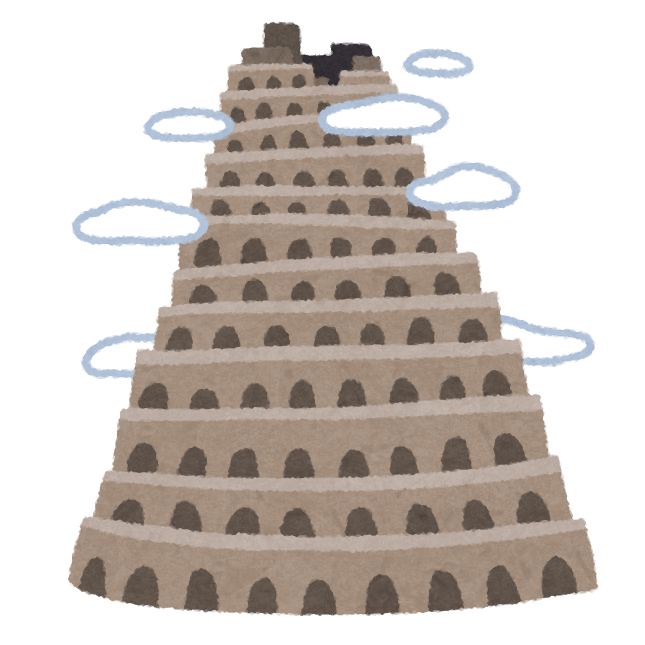 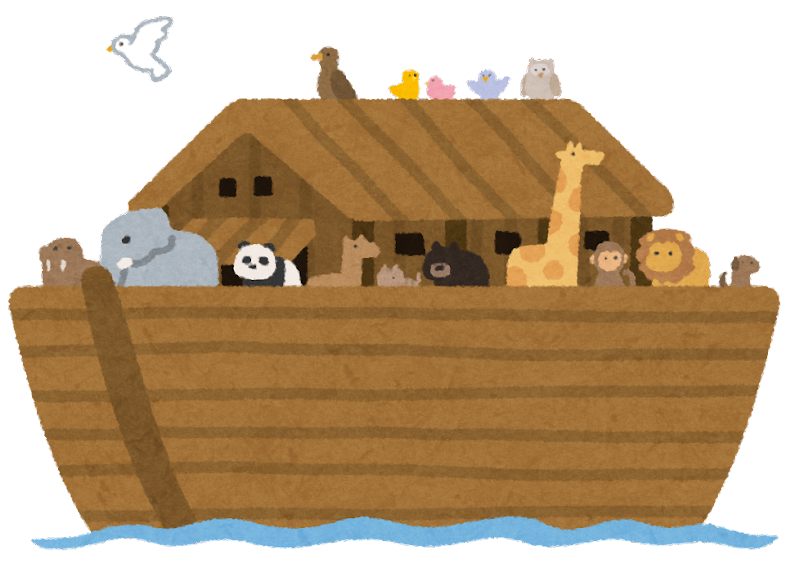 キリスト教の聖典にもなってるよ！
「旧」はキリスト教側の言い方！
バベルの塔
ノアの箱舟
シリア・パレスチナ
ヘブライ人
・モーセの「出エジプト」
・ヘブライ王国
ダヴィデ王、ソロモン王
・北：イスラエル王国
　南：ユダ王国
→　バビロン捕囚
ユダヤ教
唯一神ヤハウェ、偶像崇拝禁止、選民思想、
救世主(メシア)、旧約聖書